提案書類のイメージ
※様式自由であり、PowerPoint、Word、スライドの縦横は問いません。
※記載内容は、何を、いつ、どこで、誰が、なぜ、どのように実施するかを
　意識して記載ください。
1
提案内容概要
【目標】350名の電話リレーサービス登録
【実施内容】
①電話リレーサービス登録相談窓口の開設
②電話リレーサービス説明会・登録会の開催
③イベントでのブース出展
④法人登録促進活動
⑤会報誌による周知啓発
【金額】●,●●●,●●●円（税込）
2
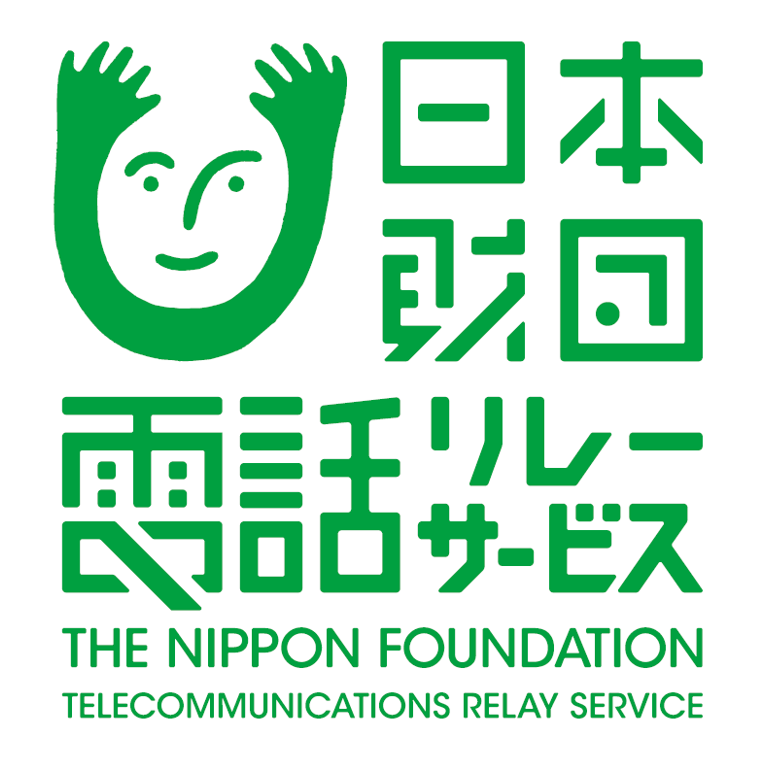 提案内容①
電話リレーサービス登録相談窓口の開設
内容
（１）登録相談窓口の開設
　内容：普及啓発員を派遣して窓口を開設し、登録サポートや各種相談を実施する。
　回数：50回程度（毎週土曜日を12ヶ月）
　対象：来場者400名（各回8名程度）
　目標：250名登録（各回5名登録）
　時間：10時00分～16時00分
　場所：①A地域 聴覚障害者協会 事務所会議室、②B地域 聴覚障害者協会 事務所入口
　　　　③C地域 公民館、④情報提供施設 ロビー、⑤●●市役所 1階スペース　など
　備考：①の場所を主として、普及啓発員として雇用した職員2名にて週毎に各地域を巡回して窓口開設。
　　　　また、希望があった地域においても調整の上で実施を検討する。
　　　　字幕付き電話サービスについても、同様に対応可能。
詳細
（２）広報活動
　内容：（１）の活動に関してホームページやSNSで事前に広報を行う。
　時期：適宜
3
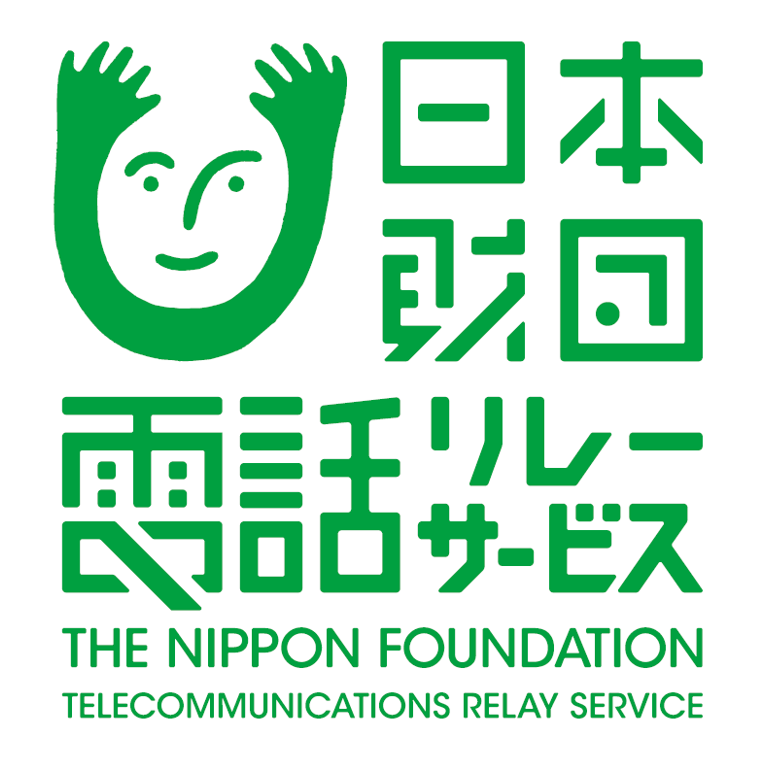 提案内容②
電話リレーサービス説明会・登録会の開催
内容
内容：聴覚障害者協会や情報提供施設、自治体と連携し、普及啓発員を講師とした説明会・登録会を
　　　開催する。
回数：6回程度
対象：来場者180人程度
目標：60名（各回10名登録）
場所：A市、B市、C市、D町、E町、F村
　　※会場は日本財団電話リレーサービスと相談の上で設定する。
備考：自治体へ相談の上で、協力的な地域で開催を検討するため、開催場所は変更となる可能性あり。
詳細
4
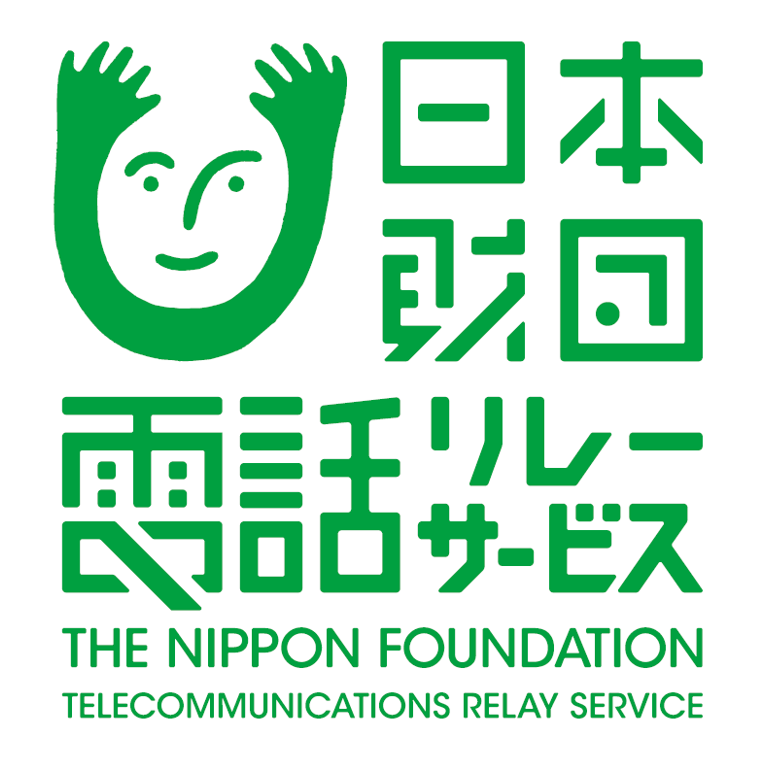 提案内容③
イベントでのブース出展
内容
内容：●●県で開催される聴覚障害者関係のイベントにブース出展し、登録サポート、相談を受け付ける。
回数：8回程度
対象：100人程度
目標：40名（各回5名程度）
対象イベント：
　　①「咲む」上映会（●●地域）：●●月●●日
　　②「咲む」上映会（●●地域）：日時未定
　　③●●県ろうあ者大会：●●月●●日
　　④デジタル活用勉強会：日時未定
　　⑤・・・
　　⑥・・・
　　⑦・・・
　　⑧・・・
詳細
5
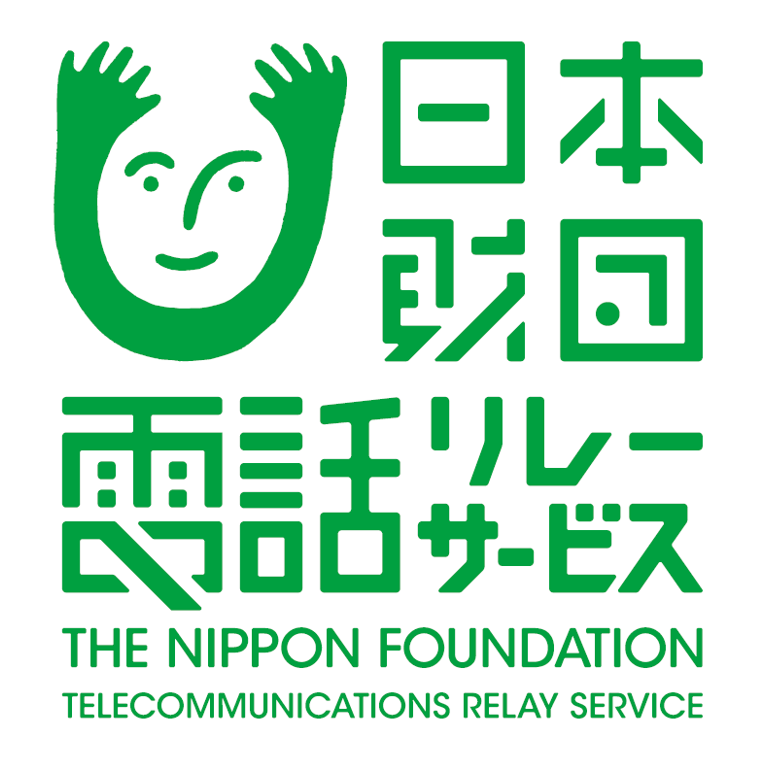 提案内容④
法人登録促進活動
内容
内容：●●県内できこえない人を雇用している企業、自治体等の法人に対し、説明及び登録打診を行う。
回数：20社程度（月１～２社程度）
対象：●●県内の企業、自治体、団体等
目標：20名
備考：法人での説明では、日本財団電話リレーサービスが用意した動画やチラシ等を用いる。
　　　また、ハローワーク等へも相談し、きこえない人を雇用する法人をリストアップする等の
　　　事前調査を実施したい。
詳細
6
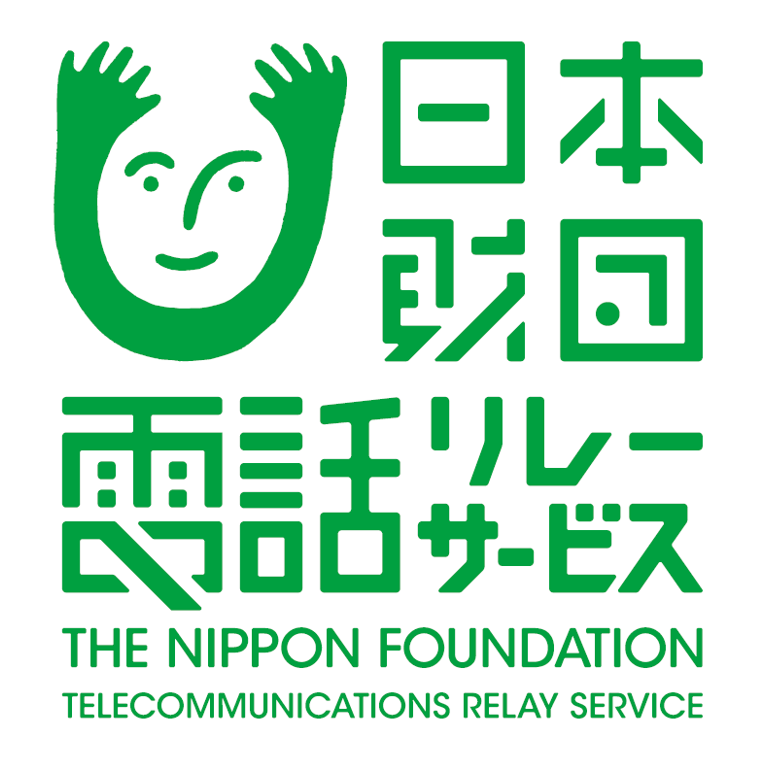 提案内容⑤
会報誌等による周知啓発
内容
内容：●月に1回発行する会報誌、また地域の新聞へ広告出稿する等を行い、登録促進に係る周知啓発を
　　　行う。
媒体：①会報誌（●回）
　　　➁●●新聞（●回）
　　　③●●（タウン誌等の地域情報媒体）（●回）
備考：記事内容については、日本財団電話リレーサービスと相談の上で方針設定し、戦略的な広報を図る。
詳細
7